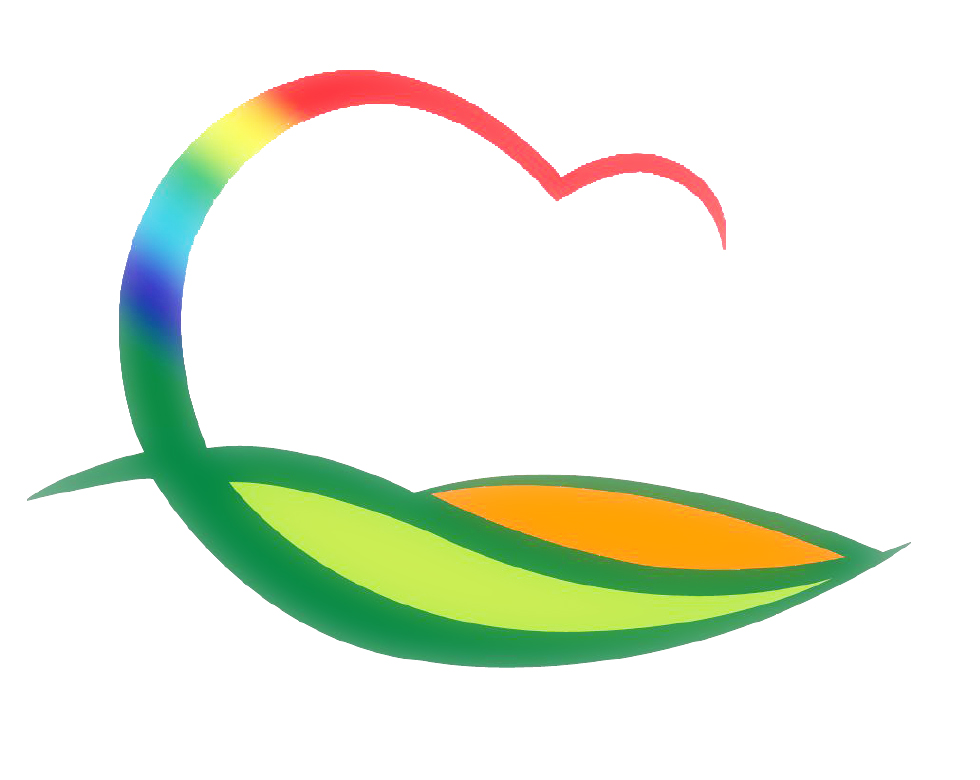 기획감사관
5-1. 2021년 상반기 영동군 적극행정위원회
8. 30.(월) 14:30 / 상황실 / 부군수 외 10명
적극행정 우수공무원 선발 관련 심의·의결
  ※ 군수님 하실일 : 위촉장 수여 및 환담
5-2. 영동형 주니어보드[기관 자체 혁신모임] 회의 
8. 31.(화) 16:00 / 상황실 / 회원 31명
일하는 방식 개선 및 조직문화 개선 등
5-3. 의원간담회
9. 2.(목) / 서면 
주요 현안사업 설명
5-4. 제295회 영동군의회 임시회
9. 2.(목) ~ 9. 15.(수) / 의회 본회의장 및 위원회 회의실
안 건 : 행정사무조사 및 제2회 추가경정 예산안 등
5-5. 주요현안 팀장회의
9. 3.(금) 16:00 / 상황실 / 부서별 팀장1명씩 참석